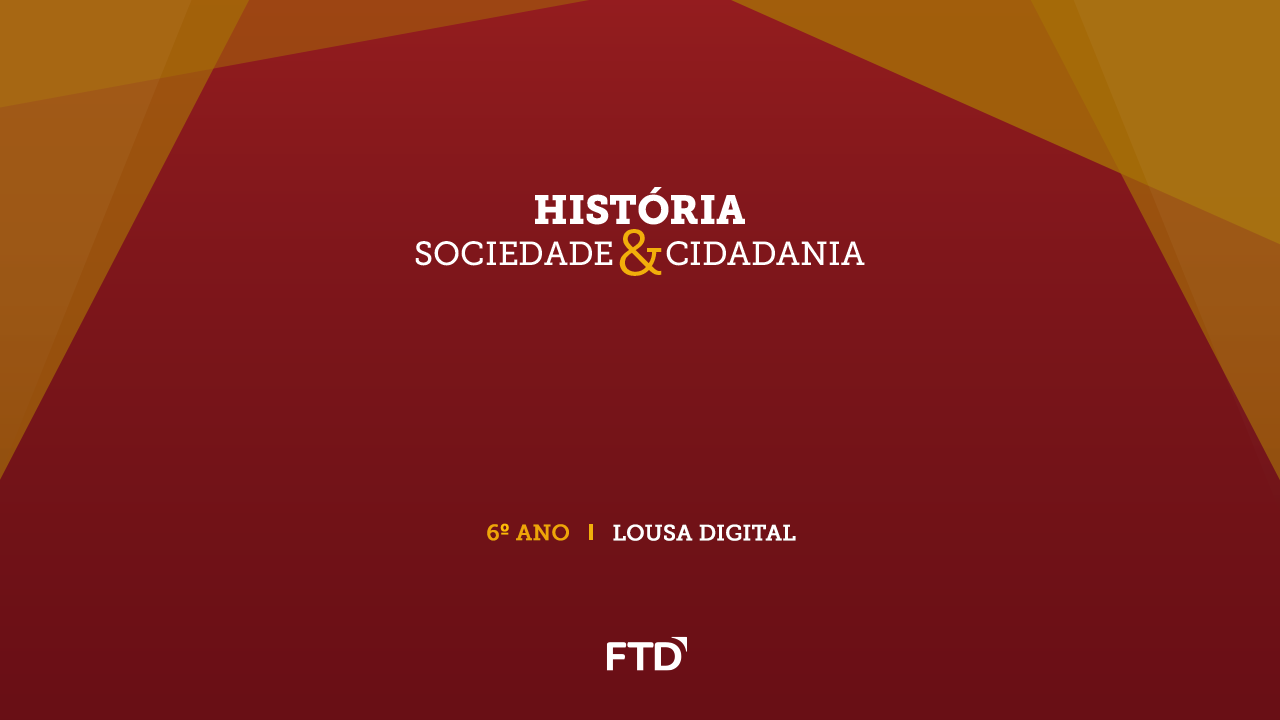 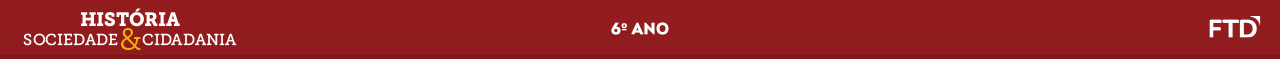 Unidade 2
Antigo Egito
Reino Kush
Mesopotâmia
Hebreus, Fenícios e Persas
Povos da América
2
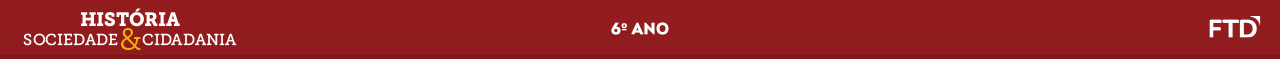 Antigo Egito: formação
No continente africano, há 5000 a.C., os habitantes das aldeias próximas ao Rio Nilo aproveitaram os períodos das cheias para  desenvolver a agricultura.
Posteriormente, os habitantes dessas aldeias se organizaram em nomos (províncias).
3
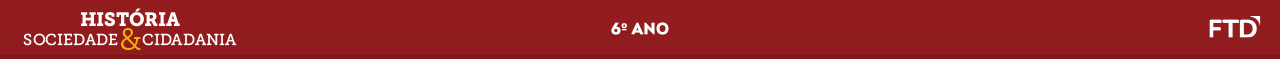 Império Egípcio
4
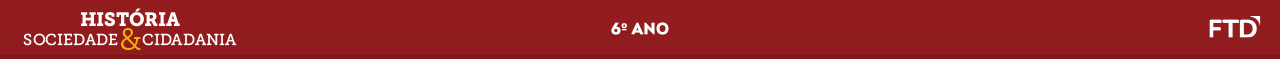 A história política do Império pode ser dividida em três períodos:
Antigo Império
Médio Império
Novo Império
Expulsão dos invasores
Estabilidade política
Expansão territorial
Progresso econômico
Organização de um poderoso exército
Prosperidade material
Conquista do Reino de Kush
Disputas internas pelo poder
Domínio do rio Eufrates
5
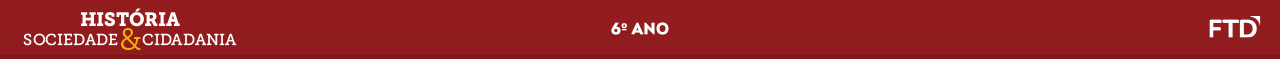 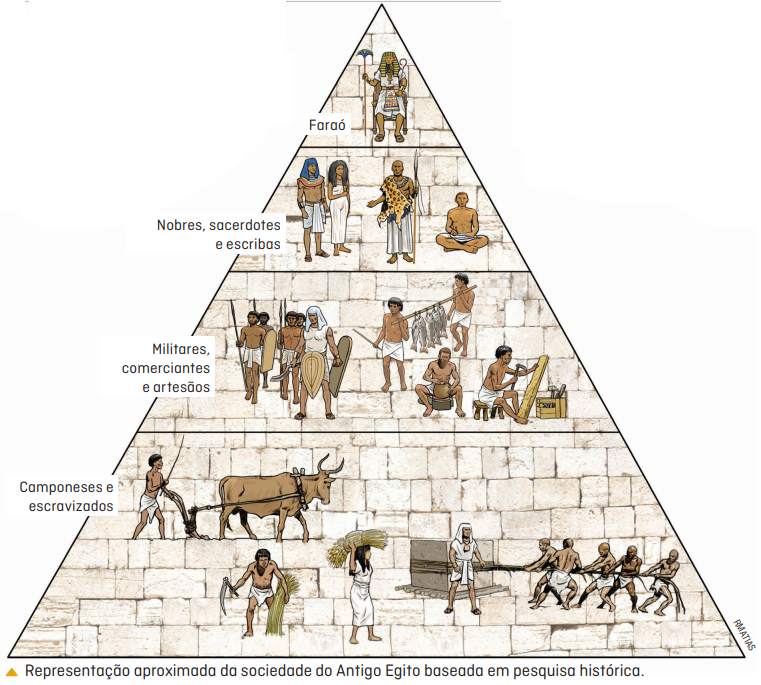 Organização       social
6
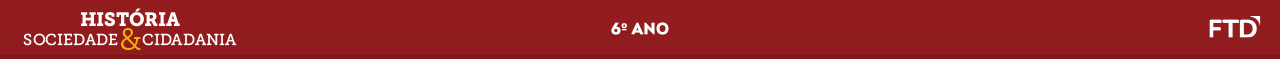 Religiosidade
Politeístas
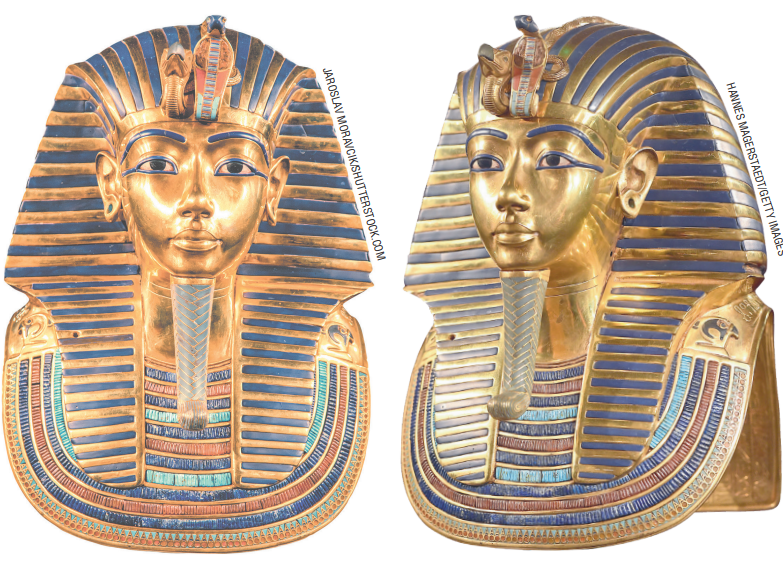 Divindades podiam ter formas humana, animal ou híbrida (zoomórfica)
Vida pós-morte
Técnicas de mumificação
Diferentes ângulos da máscara mortuária de ouro de Tutancâmon (c. 1341 a.C.- 1323 a.C.).
7
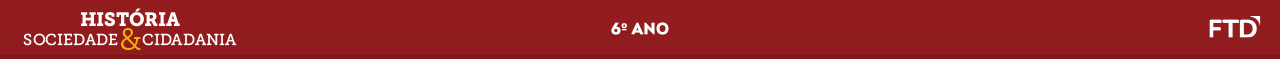 Reino Kush
8
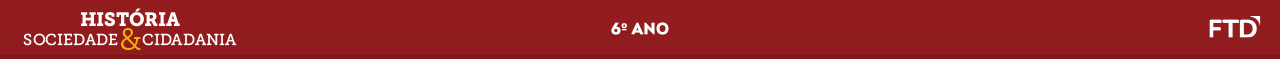 Organização social
9
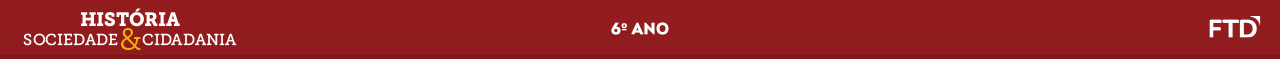 Mesopotâmia
10
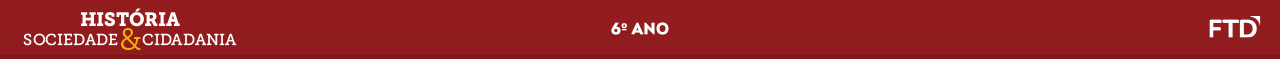 Características dos povos que habitaram a Mesopotâmia:
11
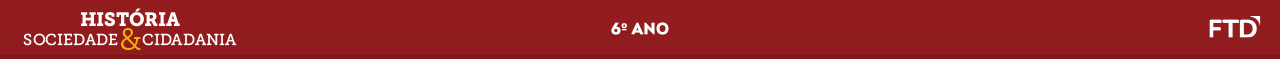 Campo: cultivo de cereais, linho, algodão, legumes e hortaliças. 
Cidade: comércio realizado por artesãos especializados.
Intenso comércio com regiões vizinhas.

Produtos obtidos pelos mesopotâmicos em outras regiões











			

Fonte: REDE, Marcelo. A Mesopotâmia. São Paulo: Saraiva, 1997. p. 20.
Estrutura hierárquica do corpo social mesopotâmico
Sociedade
Economia
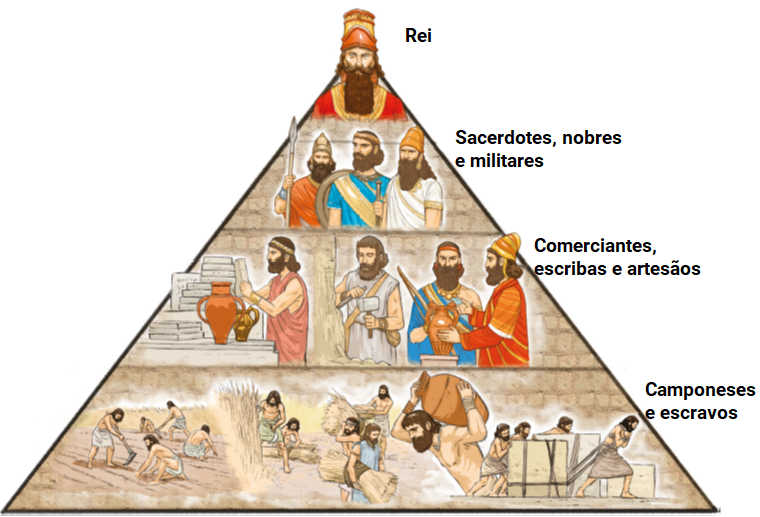 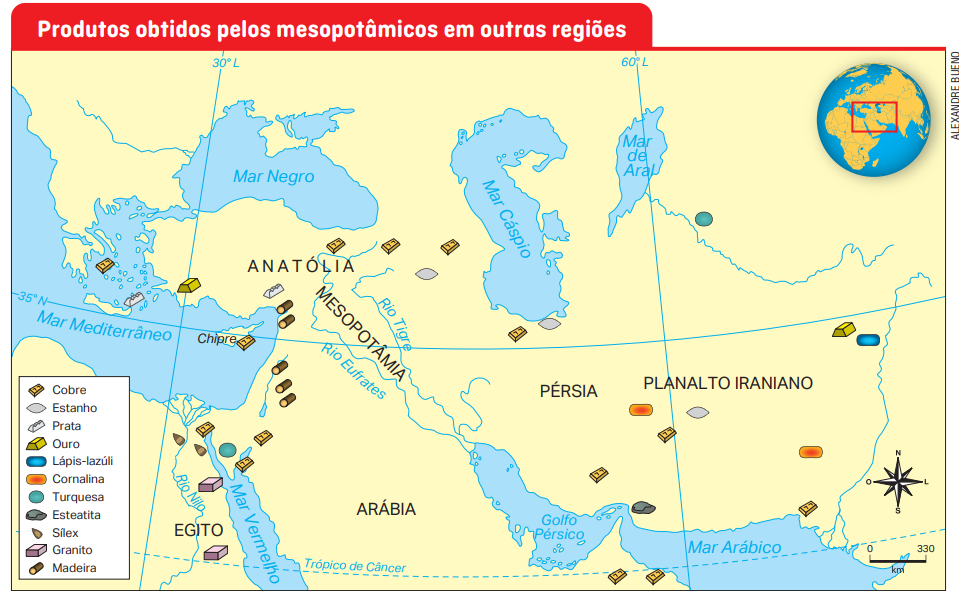 12
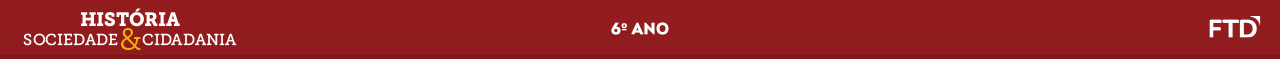 Os hebreus
Trajetória dos hebreus segundo o relato bíblico
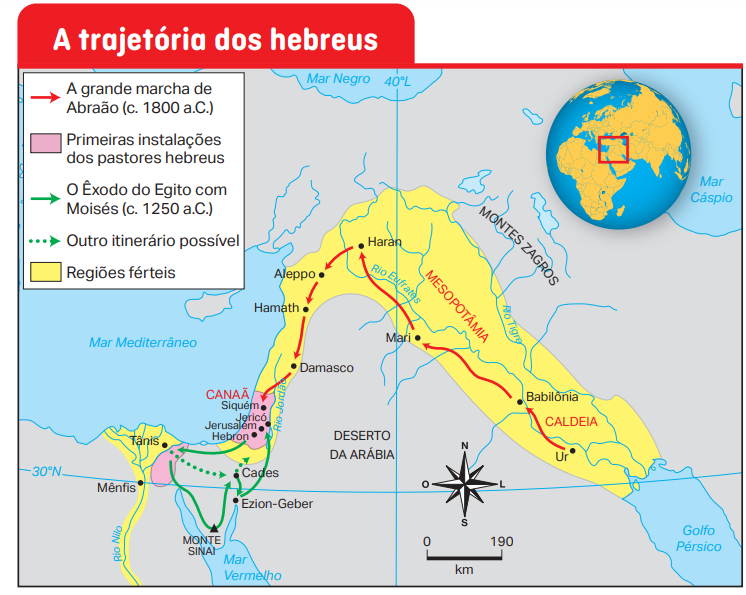 Fonte: REDE, Marcelo. A Mesopotâmia. São Paulo: Saraiva, 1997. p. 20
13
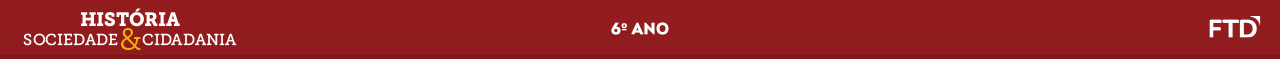 Os hebreus e a Palestina
A vida na Palestina (primeira conquista)
No vale do Rio Jordão, os hebreus cultivavam trigo, cevada, vinhas, figueiras, romãzeiras e oliveiras; além de produzirem mel.
Nas colinas, viviam do pastoreio de ovelhas e cabras.
As cidades eram pequenas e governadas por um rei. Nelas também viviam artesãos e mercadores.
Segunda conquista: monarquia hebraica
No processo de reconquista da “Terra Prometida”, para diminuir as divisões internas e enfrentar os povos vizinhos, foi instaurada a monarquia. 
Rei Davi: completou a conquista de Canaã e tornou Jerusalém a capital.
Rei Salomão: fortaleceu o exército, ampliou o comércio e ordenou a realização de obras públicas. Para isso, aumentou os impostos, o que gerou insatisfação popular.
14
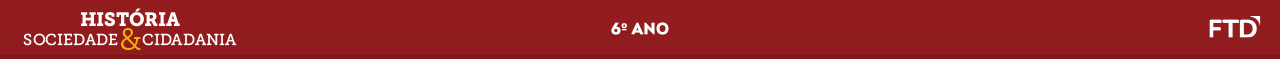 A divisão dos hebreus
Após a morte do rei Salomão, a insatisfação popular com os altos impostos e as disputas políticas levaram à divisão do reino.
REINO DE ISRAEL
• Situado ao norte;
• Formado por dez tribos;
• Capital: Siquém.
REINO DE JUDÁ
• Localizado ao sul;
• Composto por duas tribos;
• Capital: Jerusalém.
Divididos, os hebreus não resistiram aos ataques vizinhos. Foram dominados pelos babilônios e posteriormente por outros povos, inclusive os romanos, quando foram duramente reprimidos e se dispersaram pelo mundo (Diáspora judaica).
15
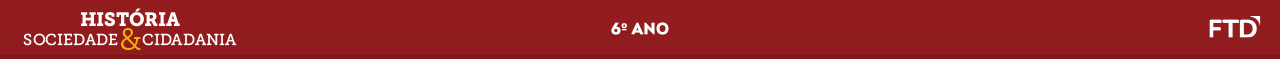 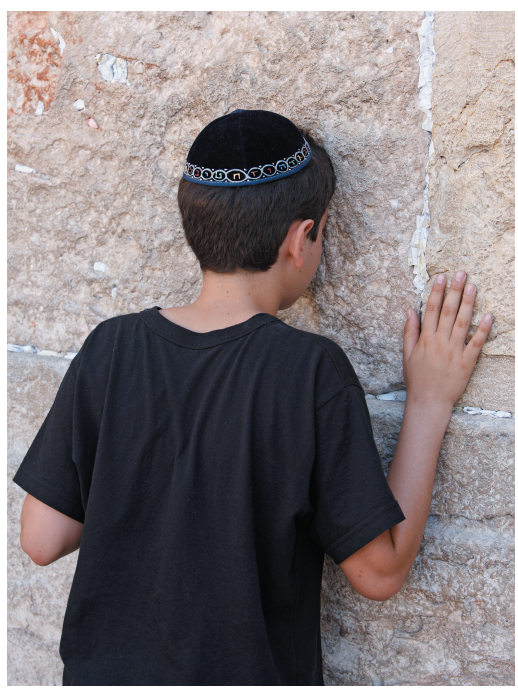 O judaísmo
Os hebreus desenvolveram o judaísmo, uma religião monoteísta que seria a principal fonte do cristianismo. Mesmo após a diáspora, os judeus mantiveram suas tradições e continuaram professando o judaísmo.
Livro sagrado: Torá

Os cinco primeiros livros da Bíblia constituem a Torá, ou Pentateuco; aí lemos a história da criação do mundo e a dos dez mandamentos que Deus entregou a Moisés, base da ética judaica. 

SCLIAR, Moacyr. ABC do mundo judaico. São Paulo: Edições SM, 2007. p. 39.
Menino judeu orando no Muro das Lamentações, um vestígio do que se acredita ser as ruínas do Templo de Jerusalém. Israel, 2015.
16
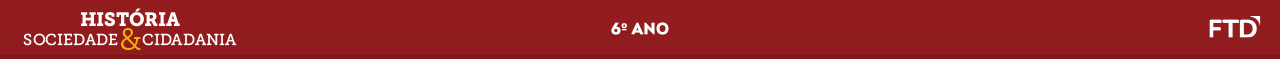 Os fenícios
Os fenícios viviam em uma estreita faixa de terra situada entre as montanhas do atual Líbano e o Mar Mediterrâneo.
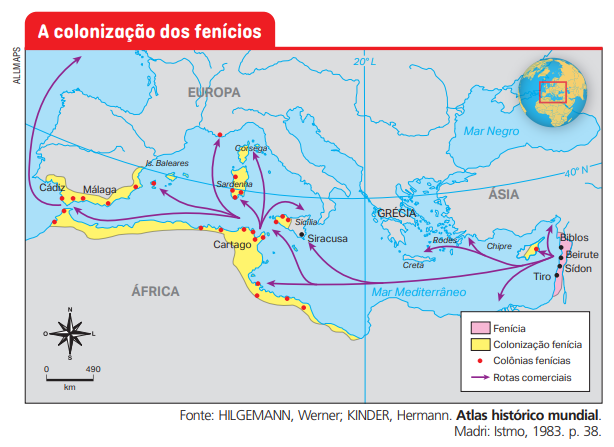 Atividades econômicas

• Criavam gado e plantavam trigo, videiras e oliveiras;
• Desenvolveram técnicas de navegação e dedicaram-se ao comércio marítimo;

• Conforme mostra o mapa ao lado, por volta de 1400 a.C, os fenícios controlavam boa parte do comércio pelo Mediterrâneo;

• Confeccionavam tecidos, joias, perfumes e artefatos de pedra, marfim, metal e cerâmica.
17
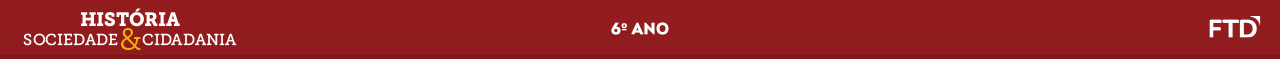 • As cidades eram independentes entre si e nunca formaram um Estado unificado.

• Governo composto por um rei e um conselho.

• Em 64 a.C, foram conquistadas por Roma, marcando o fim da história política dos fenícios.
As cidades fenícias
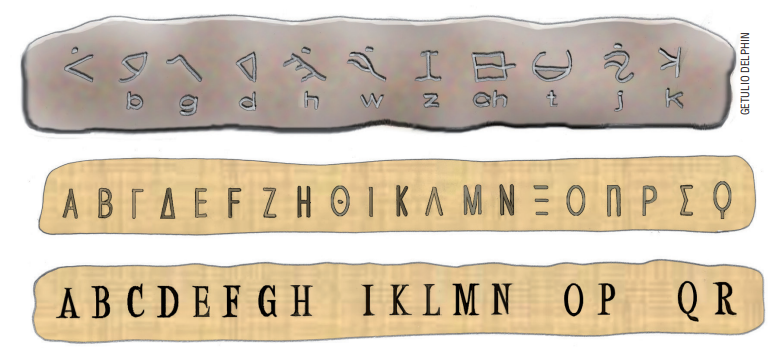 O alfabeto fenício
Surgiu da necessidade de facilitar o comércio com outros povos;
Cada sinal corresponde a um som e não a um objeto;
Serviu de base para o alfabeto grego, que deu origem ao latino, no qual se baseia o que utilizamos atualmente.
No primeiro friso, vemos caracteres do alfabeto fenício  copiados de uma placa de argila do século V a.C.; no segundo e terceiro frisos, vemos os caracteres do alfabeto grego e o correspondente de cada um deles no alfabeto latino.
18
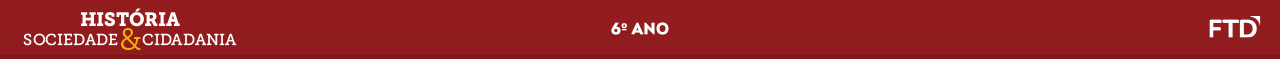 Os persas
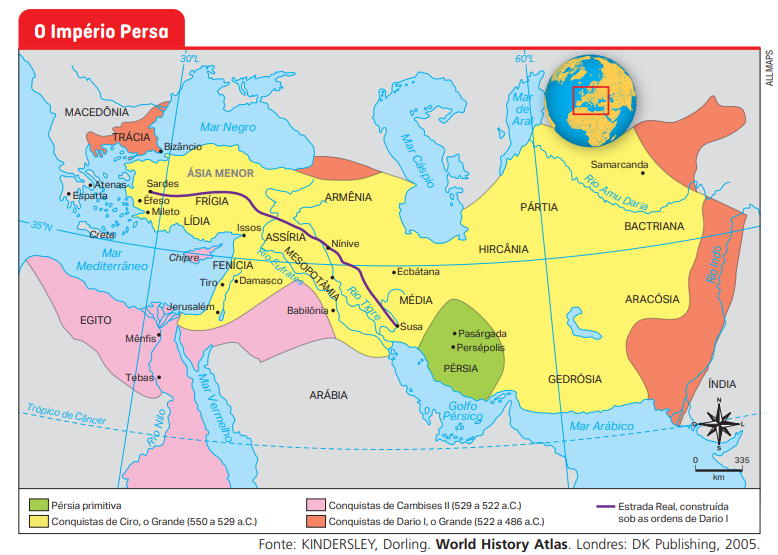 A Pérsia situava-se no Planalto do Irã, região montanhosa.

Por volta de 550 a.C., Ciro (príncipe persa) dominou os povos da região e fundou o Império Persa.

Ciro e seus sucessores expandiram as fronteiras do Império, que passou a abranger uma área que ia do vale do Rio Nilo, no Egito, até o vale do Rio Indo, na Índia.
19
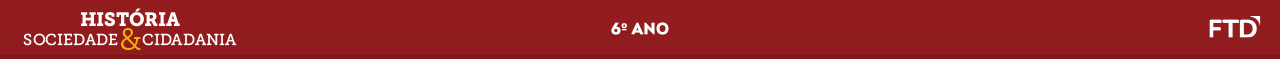 Características do Império Persa
Administração do império
Religião
Divisão das províncias: satrápias.
Administradores: sátrapas.
O universo como palco da luta entre o bem e o mal.
Cobrança de impostos dos povos dominados.
Livro sagrado:Avesta
Zoroastrismo
Sistema de correios e rede de estradas.
Adversário:Arimã
Deus supremo: Ahura Mazda
Moeda única
Julgamento dos mortos e vida eterna para os justos.
20
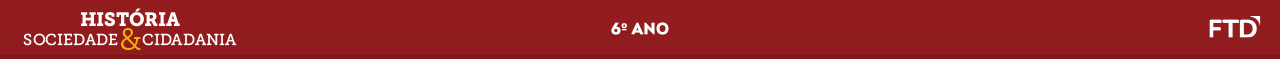 Povos da América
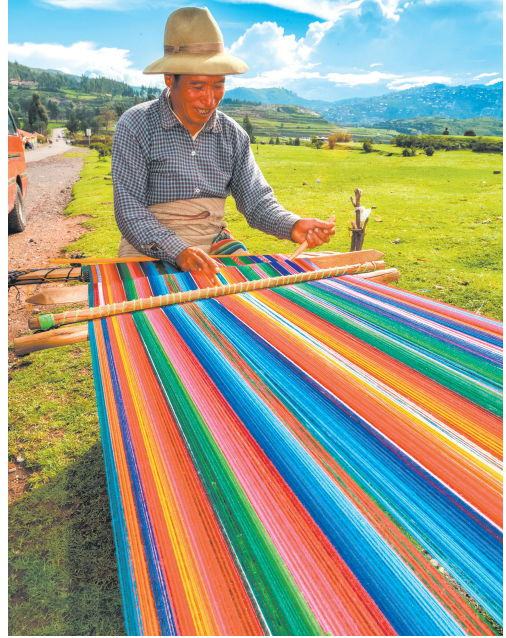 Tecelão inca. Ilha Taquile, Puno (Peru), 2015.
21
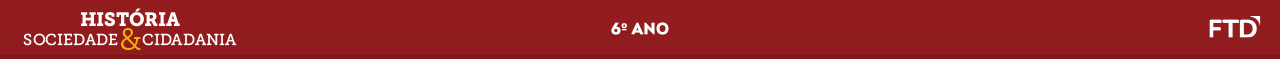 Império Asteca
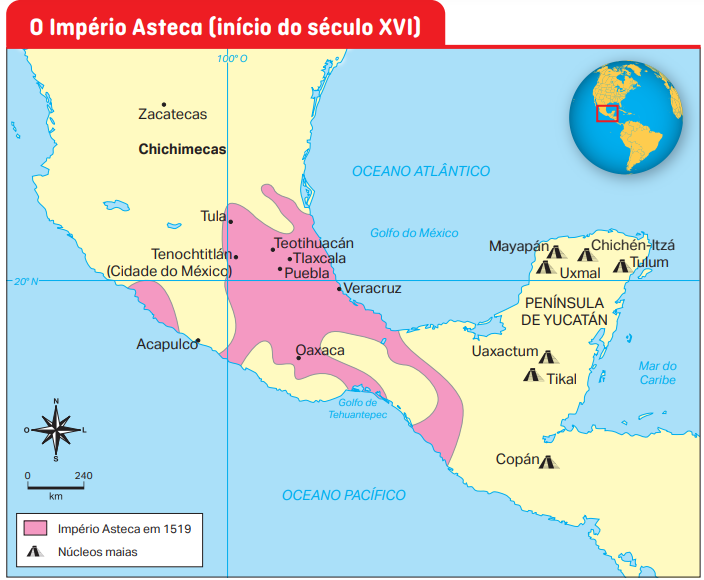 Astecas (mexicas) chegaram ao Vale do México em 1325.
Tenochtitlán.
Império composto por diversos povos.
Subordinação dos povos conquistados.
Fonte: BETHELL, Leslie (Org.). História da América Latina colonial. São Paulo: Edusp, 2004. v. 1. p. 56.
22
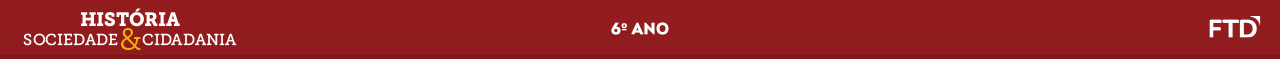 23
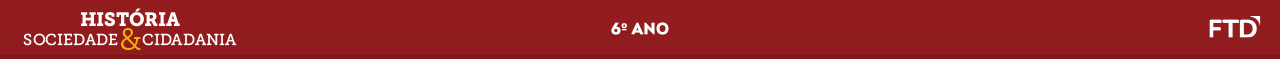 Civilização Maia
Fontes: DUBY, Georges. Atlas historique mondial. Paris: Larousse, 2003. p. 236; ATLAS geográfico escolar. 7. ed. Rio de Janeiro: IBGE, 2016. p. 32.
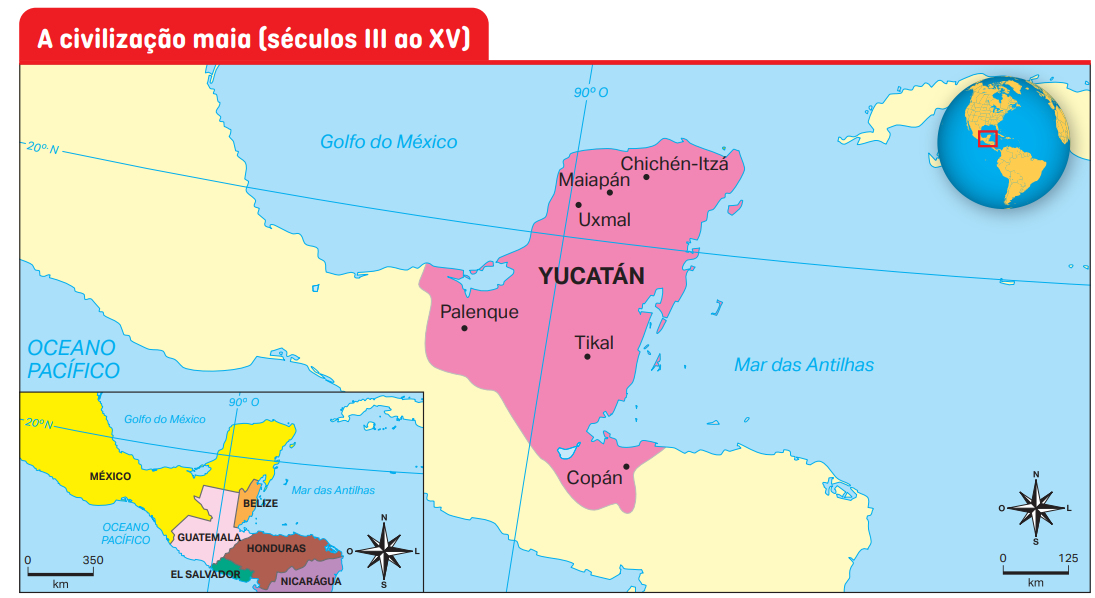 Origem da civilização nas Montanhas da Guatemala.
Desenvolveram técnicas que permitiram o cultivo e consumo de plantas como: milho, pimenta e feijão.
A partir do ano 900, abandonaram as cidades e se espalharam.
24
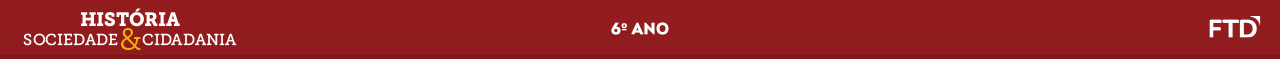 Características do povo Maia:
25
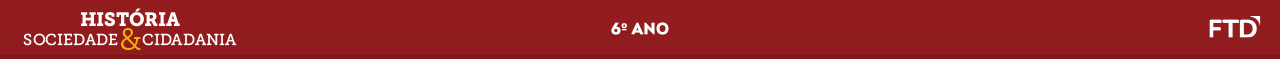 Império Inca
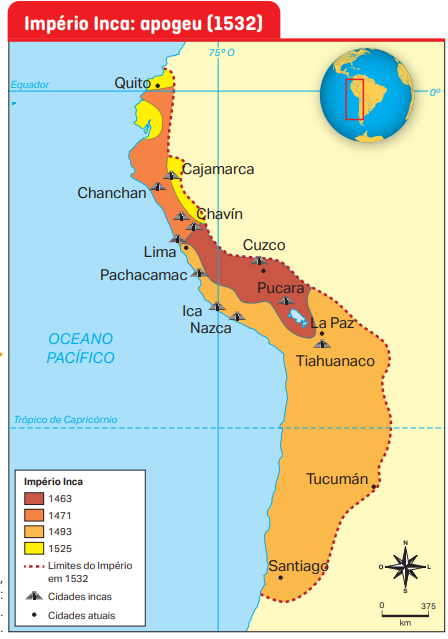 Filhos do Sol, mito sobre a origem divina dos incas.
Viviam nas terras altas, onde ergueram a cidade de Cuzco.
Expansão territorial por meio de alianças e guerras.
Construíram o maior império indígena da América.
Fonte: KINDER, Hermann; HERGT, Manfred; HILGEMANN, Werner. Atlas histórico mundial: de los orígenes a nuestros días. 22. ed. Madrid: Akal, 2007. p. 234.
26
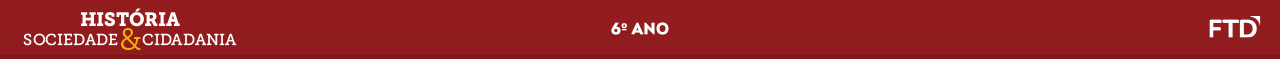 Machu Picchu
27
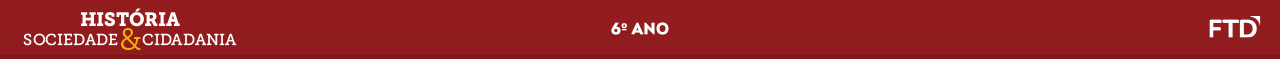 Indígenas do atual Brasil
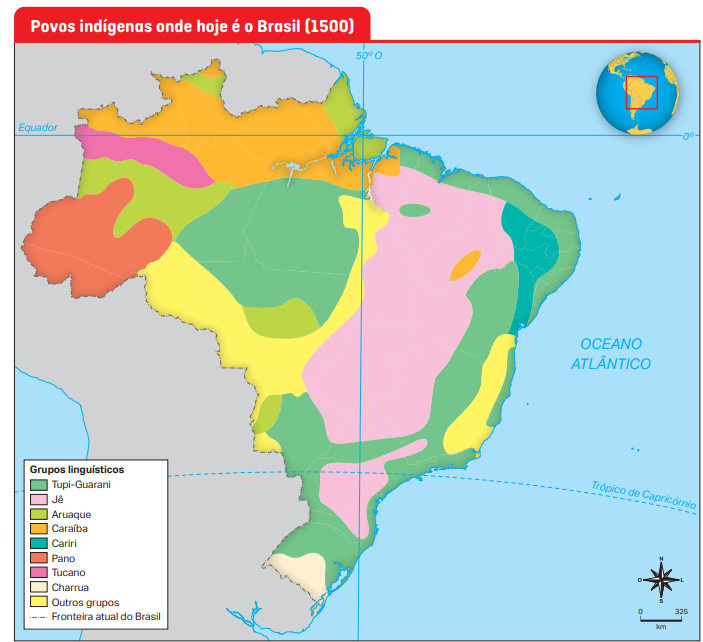 Viviam nas terras do atual Brasil cerca de 3 a 5 milhões de indígenas.
Os povos que habitavam a região litorânea falavam a língua do tronco linguístico Tupi.
Cada povo tinha características e cultura próprias.
Fonte: ALBUQUERQUE, Manoel Maurício de et al. Atlas histórico escolar. Rio de Janeiro: FAE, 1991. p. 12.
28
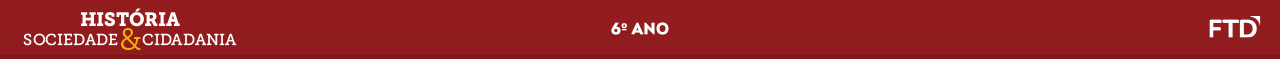 Tronco linguístico: conjunto de línguas que têm a mesma origem. No Brasil há dois troncos linguísticos principais: o tupi e o macro-jê.
29